An Extended Abstract of
MetamorphicRobustness Testing
Exposing Hidden Defects inCitation Statistics and Journal Impact Factors
T. H. Tse
Matt Witheridge
Zhi Quan Zhou
The University of Hong Kong, Hong Kong
University of Wollongong, Australia
University of Wollongong, Australia
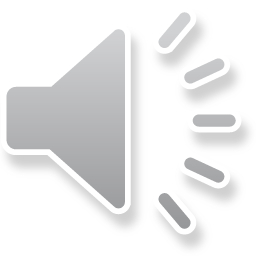 Journal First Presentation
IEEE Transactions on Software Engineering
Compress 20 page paper into 6 minutes
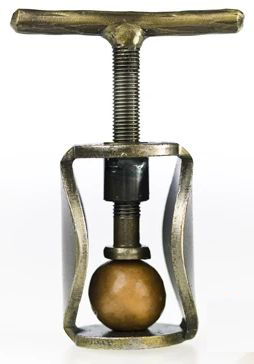 Only concentrate on the interesting aspects .
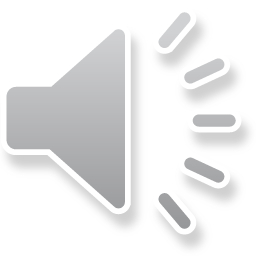 2
BackgroundTest Oracle Problem
A test oracle is the mechanism to check whether
execution result = expected outcome
The test oracle may not be available in real-life situations .
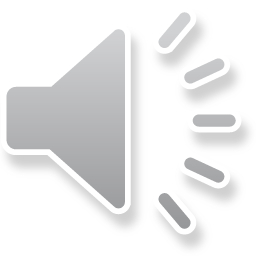 3
Background: Test Oracle ProblemGoogle Search Example
Keyword Search
hotels near "JPMorgan"
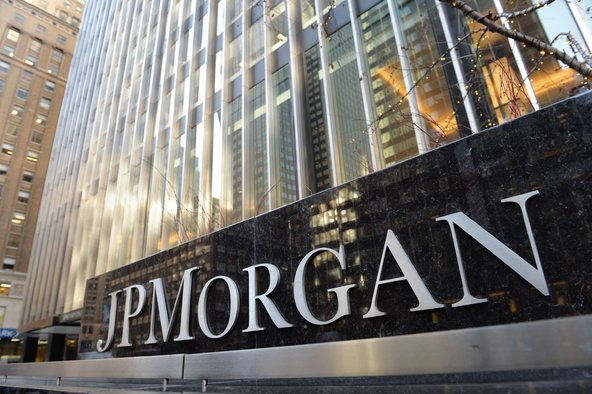 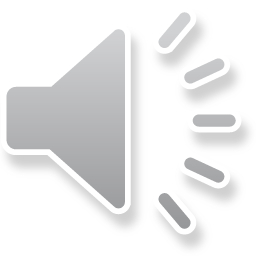 Background: Test Oracle ProblemGoogle Search Example
Keyword Search
hotels near "JPMorgan"
Oracle Problem
Is 5M results correct? .
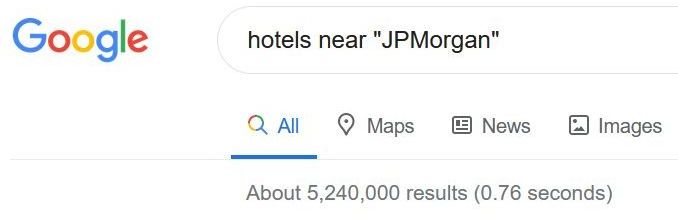 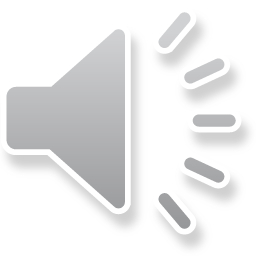 5
BackgroundMetamorphic Testing
To alleviate the test oracle problem,
	verify the consistency between multiple executions,
	known as metamorphic relations .
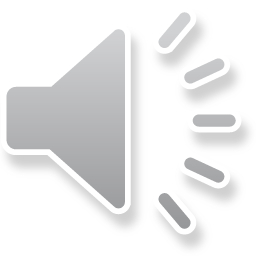 6
Background: Metamorphic TestingGoogle Search Example
Metamorphic Relation
Refined keyword search should give fewer results
Refine to
hotels near "JPMorgan Chase"
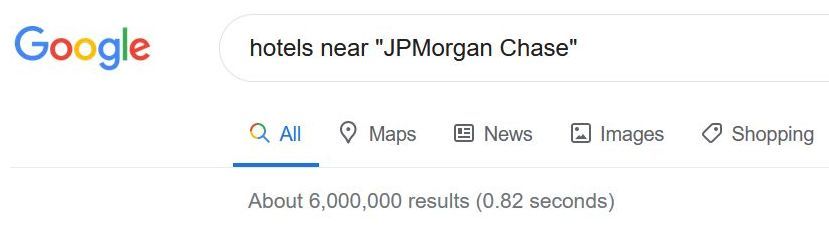 6M entries 
indicating failure in search engine .
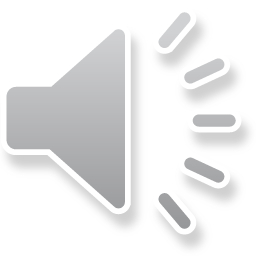 7
Present ResearchRobustness Testing
Verifies whether a system can deal with erroneous inputs
For example, can Web of Science handle citations with a typo in a hyphen in the paper title?
Test oracle problem because of the big data .
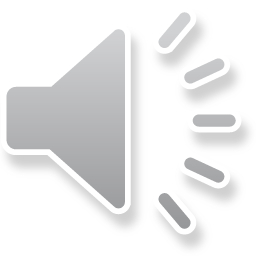 8
Present ResearchMetamorphic Robustness Testing
Define metamorphic relations to test consistency between multiple retrievals in citation index system .
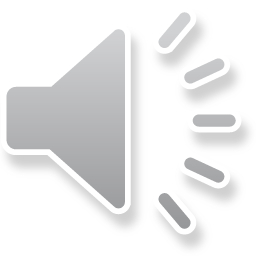 9
Metamorphic Robustness TestingMetamorphic Relation Example
Given large sets of publications without systematic differences,
	their mean citation counts should also have little systematic differences .
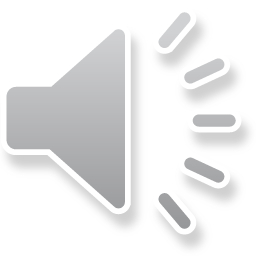 10
Metamorphic Robustness TestingMetamorphic Relation Example
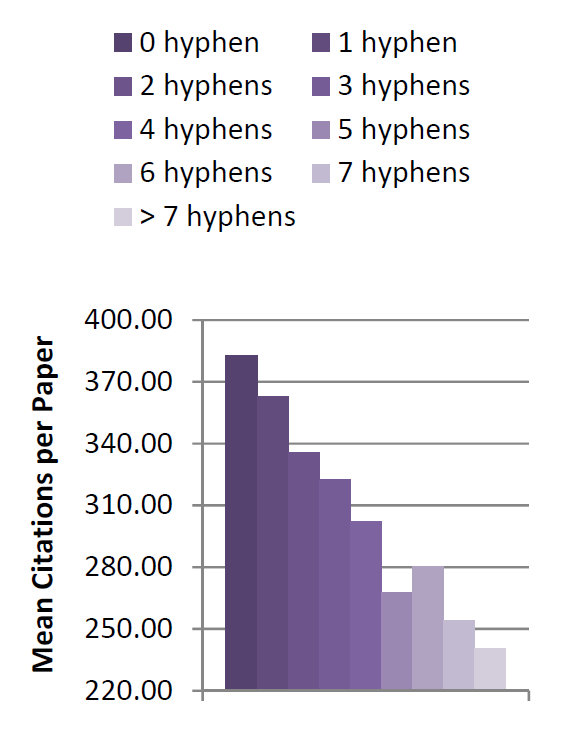 Expected
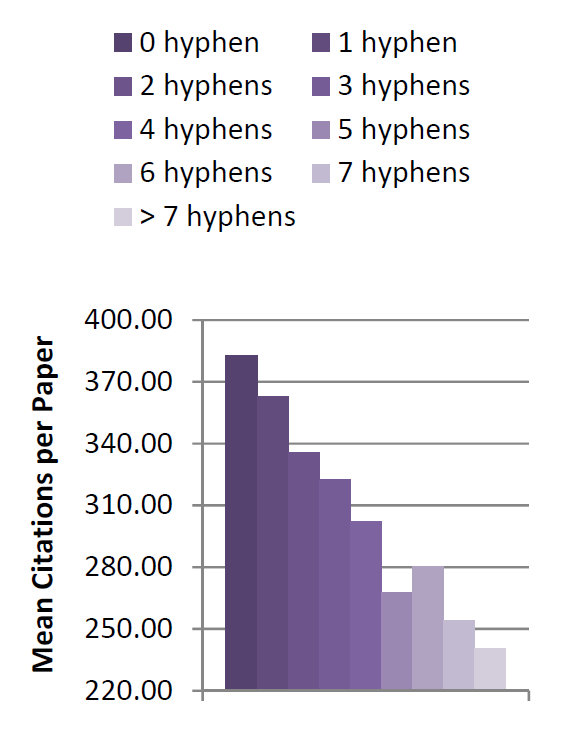 Actual
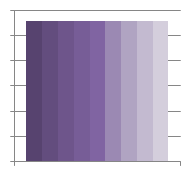 Robustness failure .
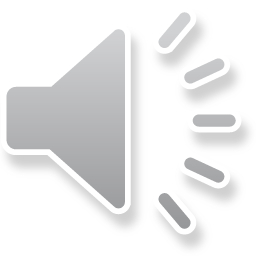 11
Metamorphic Robustness TestingFurther Findings
We discovered further failures in citation counts and impact factors at the article,  journal, and subject levels
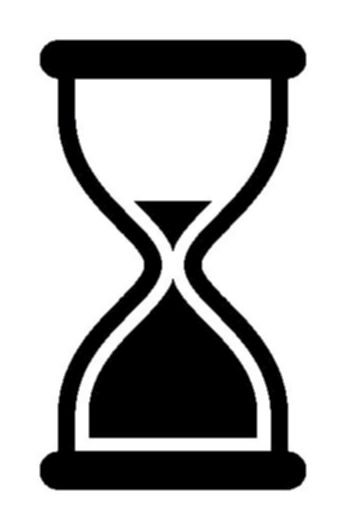 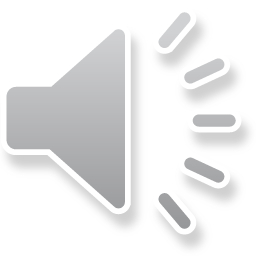 12
ConclusionSignificance
Our result questions the belief that citation counts and journal impact factors are reliable quality measures
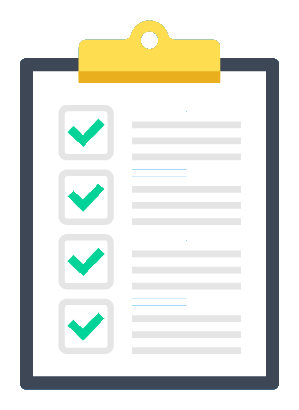 
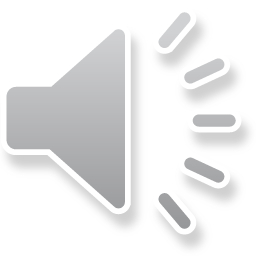 13
ConclusionSignificance
Our result questions the belief that citation counts and journal impact factors are reliable quality measures
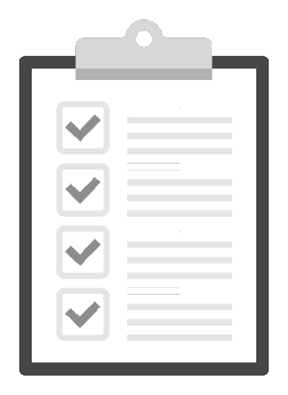 
They are distorted simply by hyphens in paper titles .
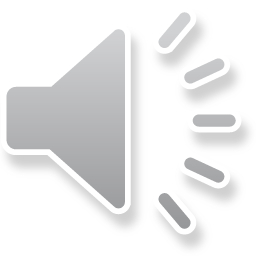 14
ConclusionRecognition
Our “bizarre new finding” was reported in numerous international media
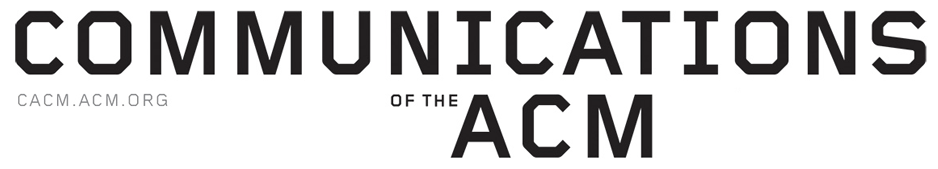 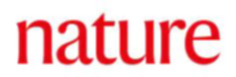 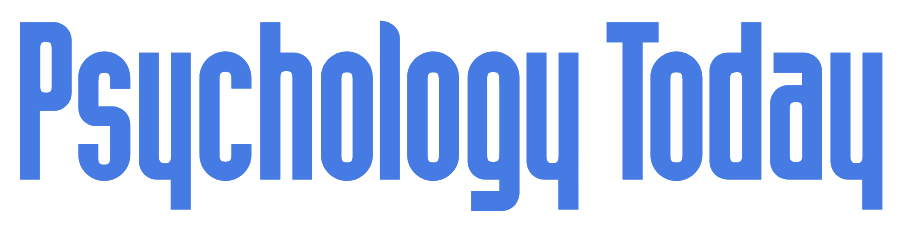 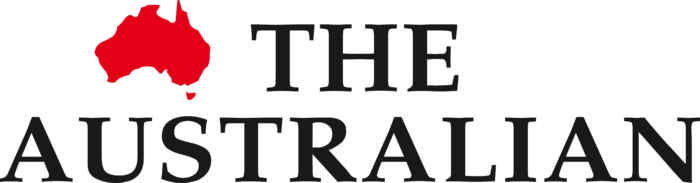 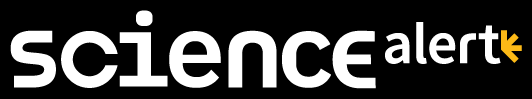 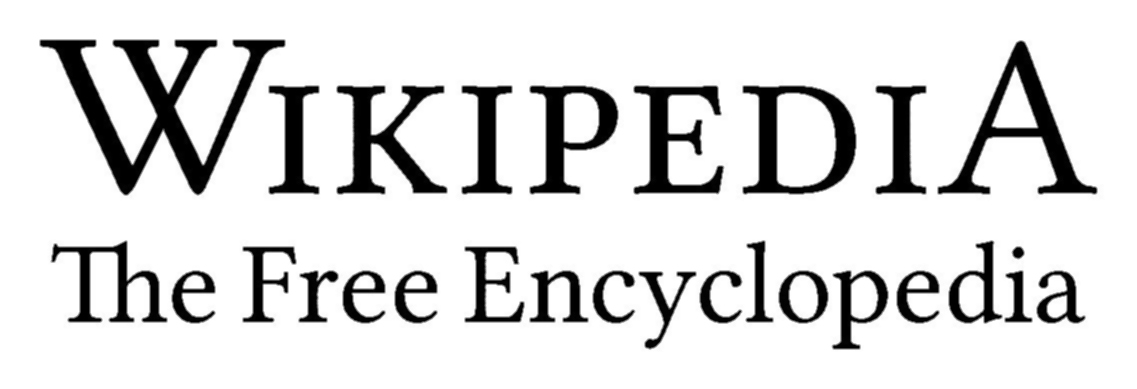 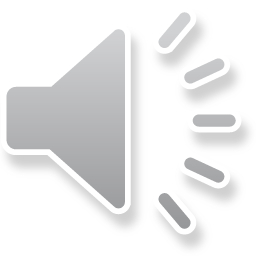 15
ConclusionControversy
Web of Science Response
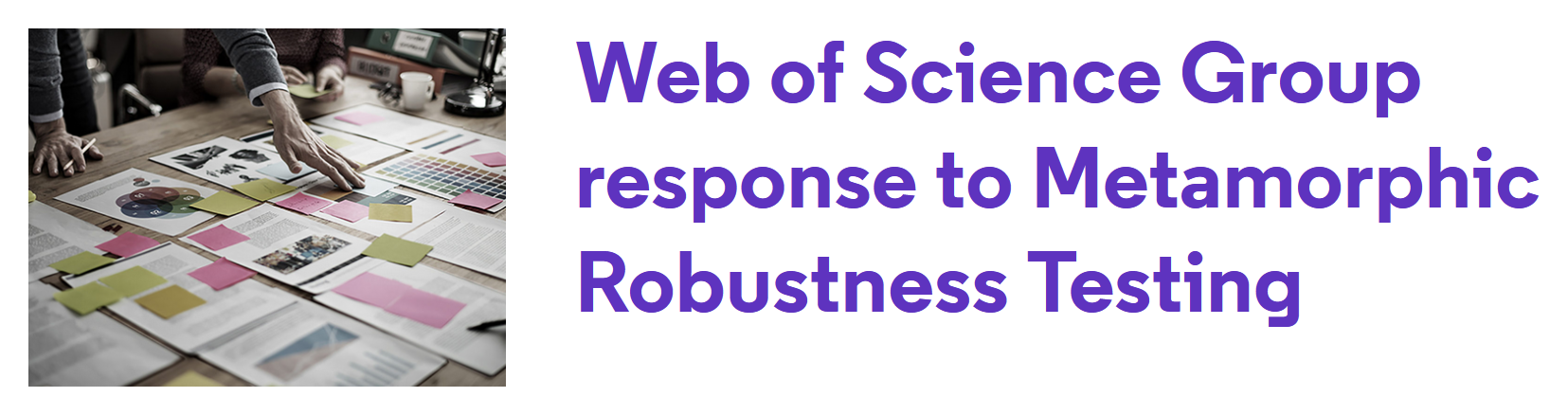 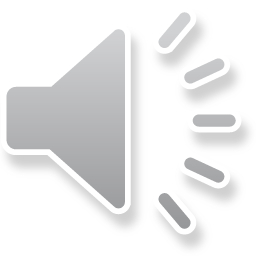 ConclusionControversy
Web of Science Response
Hyphens in article title have no impact on citation counts
Their methodology has been tried and tested over many years
Our Observation
This exactly demonstrates the significance of metamorphic robustness testing in discovering hidden defects .
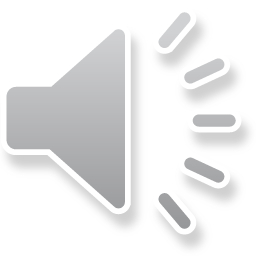 Your Comments are Welcome
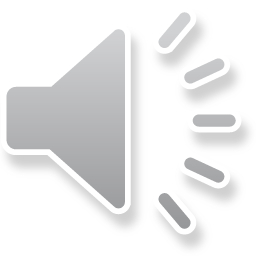 Thank you
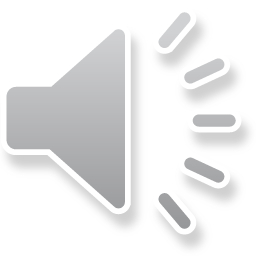